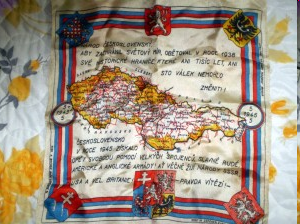 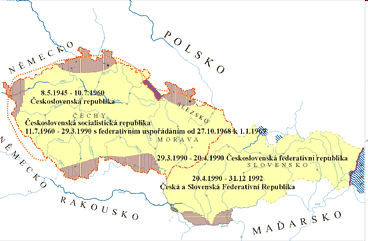 Vláda jedné strany
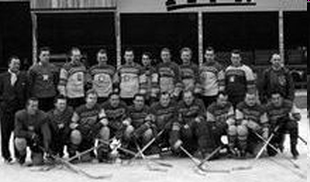 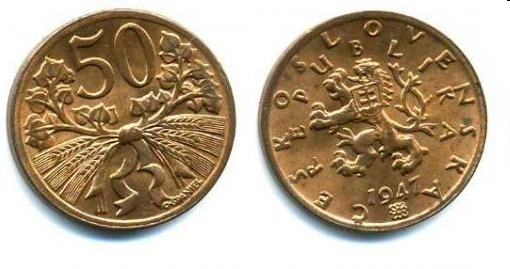 Obnova ČSR
Obnoven stát Čechů a Slováků X ztráta Podkarpatské Rusi
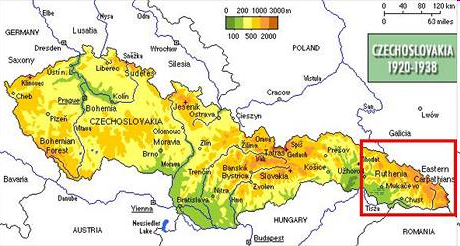 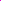 Politický systém
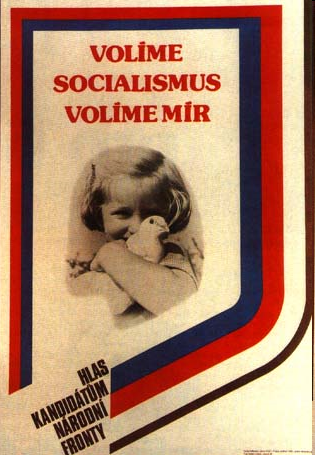 Vytvořen tzv. lidově-demokratický režim
Povoleno pouze 6 politických stran 
	všechny sloučeny do tzv. Národní fronty
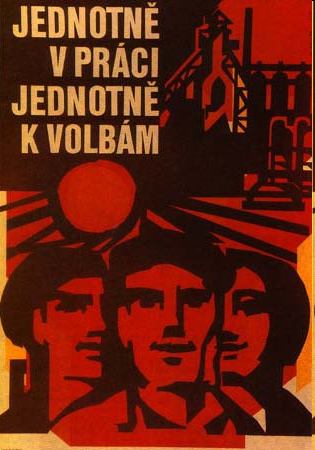 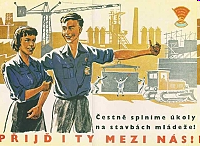 „Benešovy dekrety“
Oficiálně retribuční dekrety – vydané E. Benešem v roce 1945 (retribuce = náprava křivd)
O potrestání nacistických zločinců, zrádců, udavačů 	vznik mimořádných soudů
	popravy
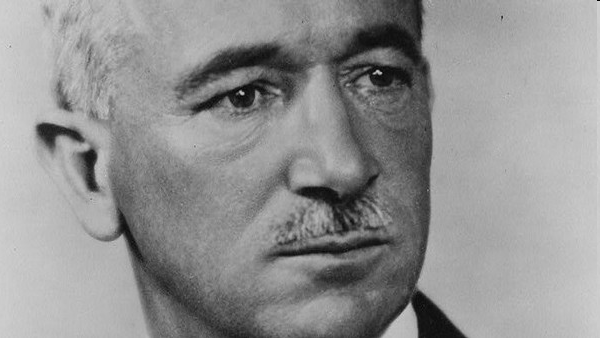 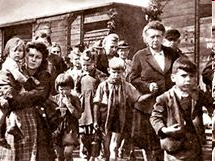 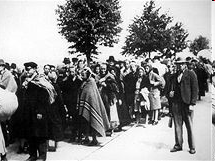 Odsun Němců
Vysídleno přes 2 miliony Němců
Ztráta majetku (znárodněn) i státního občanství (s sebou si mohli vzít pouze osobní věci)
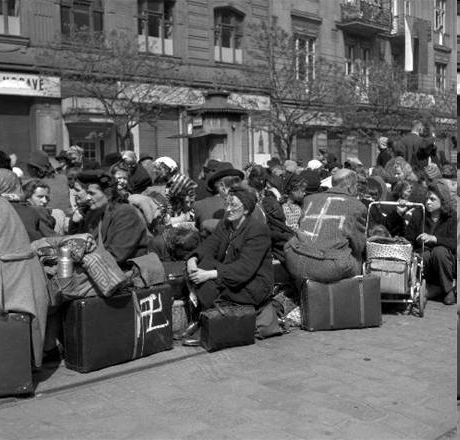 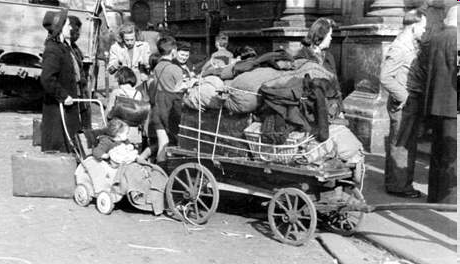 Parlamentní volby 1946
V Čechách vítězí KSČ, na Slovensku Demokratická strana 	snaha KSČ o zničení politického protivníka
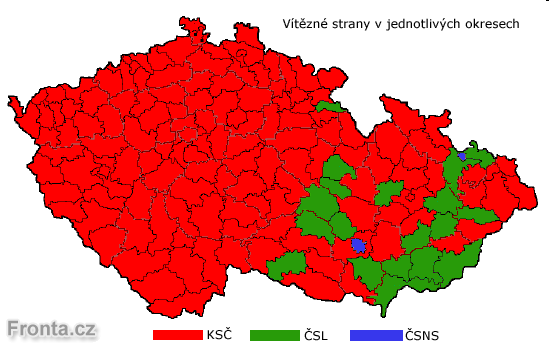 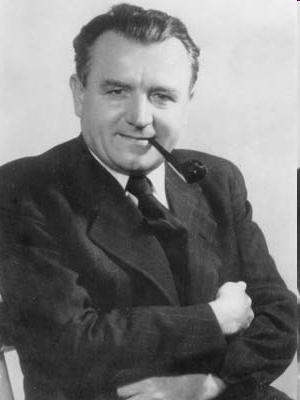 Předsedou vlády 
– Klement Gottwald



Prezidentem 
– Edvard Beneš



Ministr zahraničí 
– Jan Masaryk
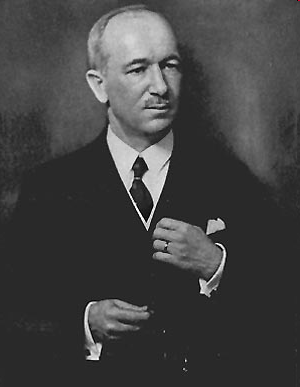 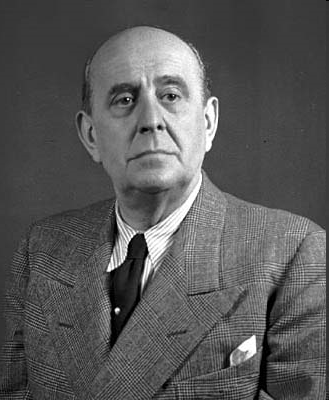 Rok 1968
Pražské jaro
https://www.youtube.com/watch?v=XnfzvlMs1nE&list=PLnplwgXmL676ZF4XY6BrbKpRFABnZExbv&index=107
na jaře 1968 se začalo mluvit             o svobodě
omezila se cenzura
lidé mohli volně cestovat                 do zahraničí
tato doba se nazývá „Pražské jaro“
V noci z 20. na 21. srpna vtrhlo            na naše území sovětské vojsko společně s armádami NDR, Maďarska, Polska a Bulharska.
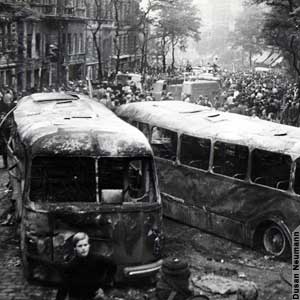 Lidé projevovali svou nespokojenost.
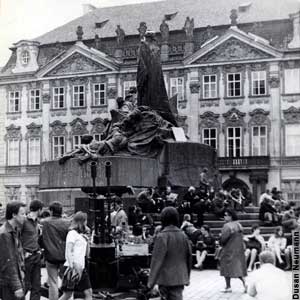 Střílelo se …
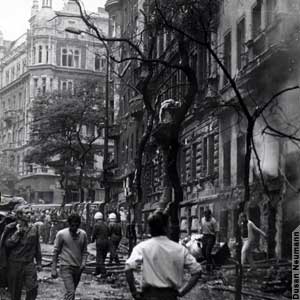 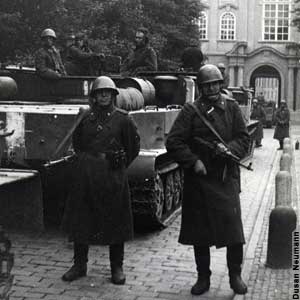 108 lidí bylo zabito…
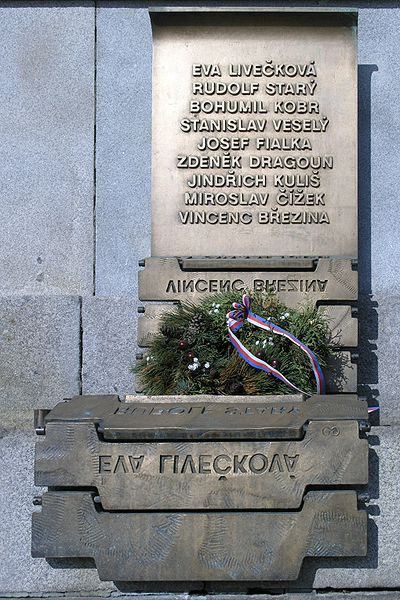 https://www.youtube.com/watch?v=Lq9ZdA9OKgo&list=PLnplwgXmL676ZF4XY6BrbKpRFABnZExbv&index=108